Information to the annual report on the activities of JSC "MRPGC"  on provision of electric power transmission and distribution services to consumers and other interested parties
April 2018
Implementation of the Investment Program of JSC "MRPGC" for 2017, approved by the Department of Natural Monopolies Regulatory Committee and protection of competition in the Mangystau region
Implementation of the Investment Program of JSC "MRPGC" for 2017, approved by the Department of Natural Monopolies Regulatory Committee andprotection of competition in the Mangystau region (continued)
Key financial and economic performance indicators of JSC "MRPGC" for 2017
4
Volumes of provided regulated services for 2017
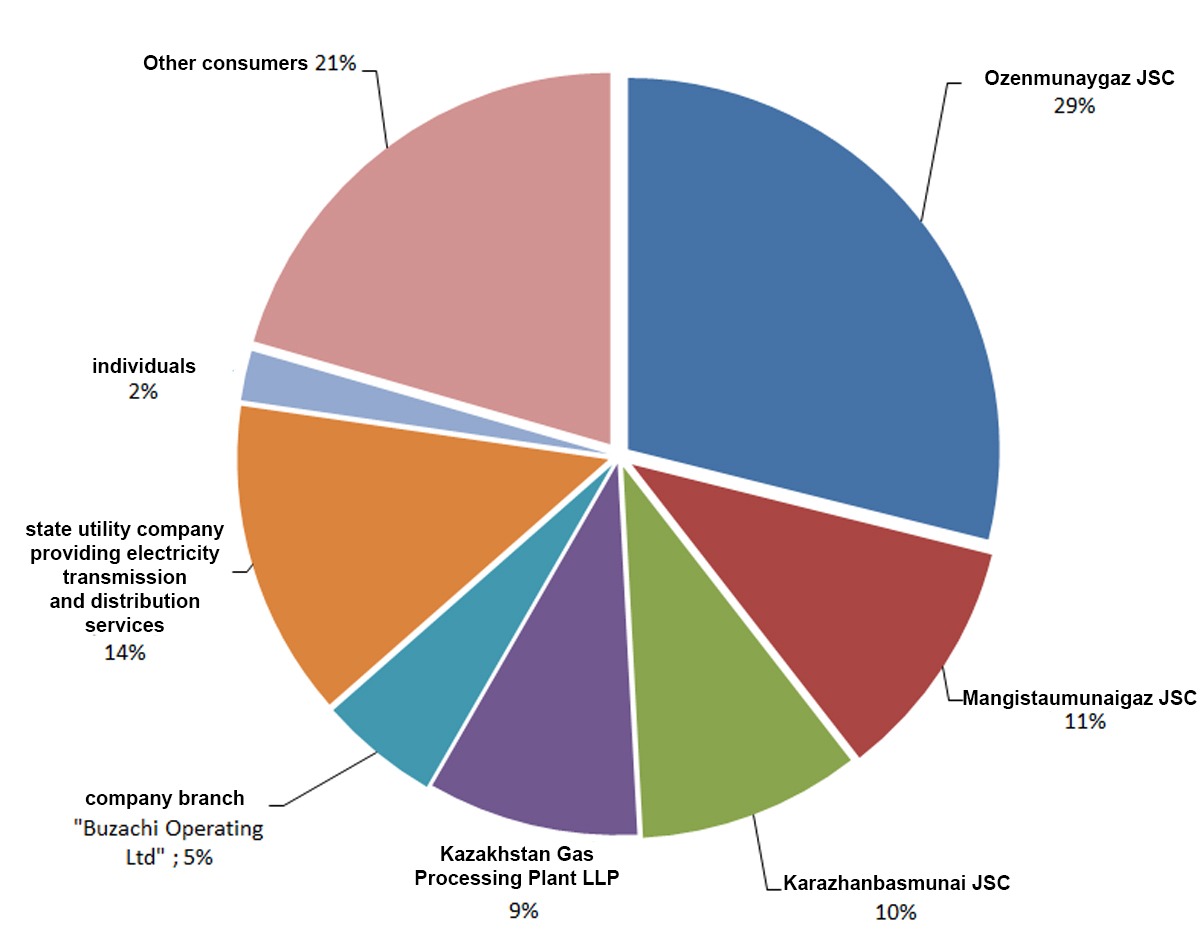 Large consumers:
Ozenmunaigas JSC - 739 million kW / h;
 Mangistaumunaigaz JSC - 271 million kW / hour;
Karazhanbasmunai JSC - 247 million kW / h;
Kazakh Gas Refinery LLP - 235 million kW / h;
Branch of Buzachi Operating Ltd - 133 million kW / h;
State utility company providing electricity transmission and distribution services - 353 million kW / h.
Ongoing work with consumers, including information on the issuance of new capacity
Issued Technical Conditions with breakdown by power knots
In 2017, the networks of JSC "MRPGC" transferred 37.9 MW of power to consumers, of which:
- 32.5 MW; technical specifications for power supply of newly connected consumers were issued in the amount of 181 pcs .;
- 5.4 MW are matched by the release of additional power for 43 sub-consumers.
 
           Issued Technical conditions over 1 MW:
Kazakhstan Caspian Offshore Industries LLP for electricity supply to the Temir-at marine oil and gas equipment manufacturing plant in S.Shapagatov - 2,500 kW;
State Institution "Tupkaragansky District Department of Construction" for an additional 10 kV power transmission line for the Shpagatova plant, -2 000 kW;
JSC "Ozenmunaygaz" for the power supply of the workshop for the diagnosis and repair of underground equipment in the territory of NGDU-2.4 - 3 764 kW.
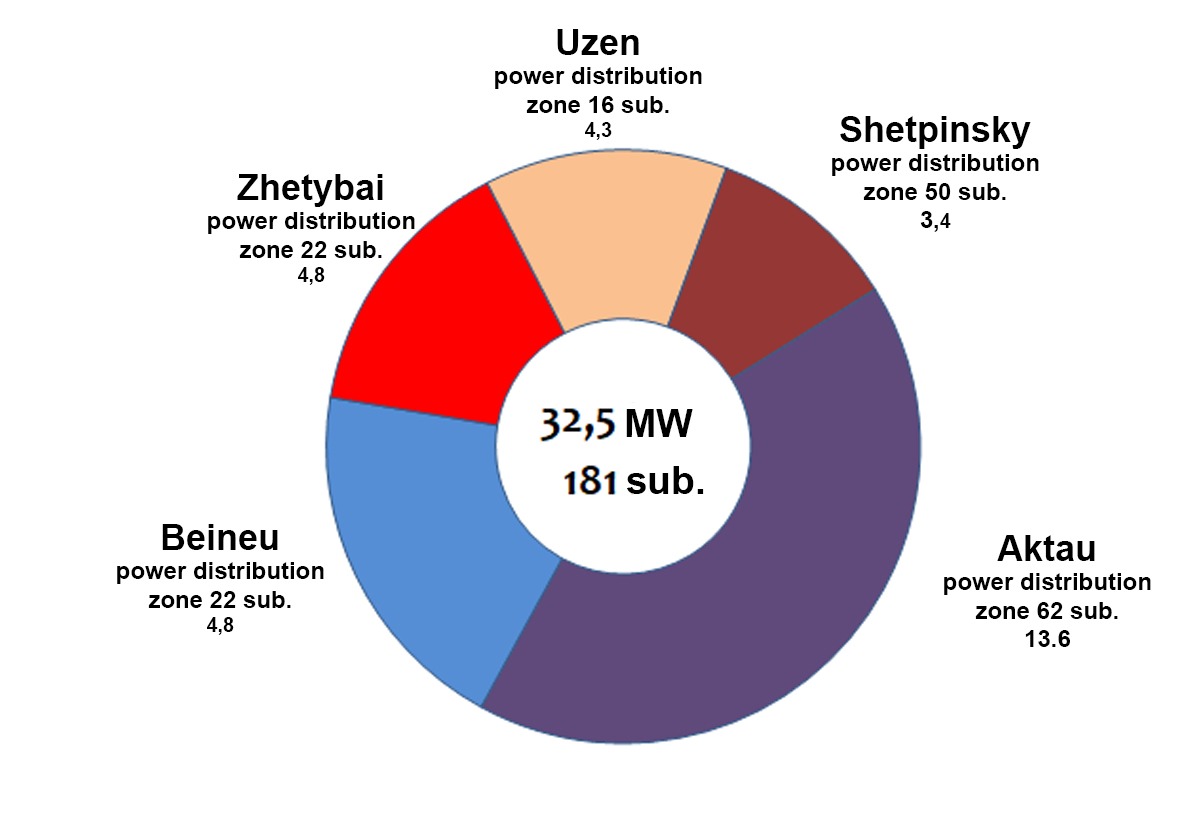 The dynamics of the issuance of capacity for technical conditions 2013—2017.
48,2 MW
51 MW
42,1 MW
30,8 MW
Execution of tariff estimates for 2017
Main objectives for 2018
Ensuring reliable and uninterrupted power supply to consumers;

Implementation of an approved investment program;

Attraction of financing for implementation of the investment program;

Execution of the approved tariff estimates;

Achievement of approved key performance indicators;

Implementation of measures for creation of safe and healthy working conditions at each workplace, prevention of industrial injuries and occupational diseases.